ISTITUTO COMPRENSIVO “CAPUANA-PARDO”SCUOLA DELL’INFANZIA, PRIMARIA E SECONDARIA DI I GRADOCASTELVETRANO
TRIENNIO A.S. 2019/2022




CURRICOLO VERTICALE D’ISTITUTO
Programmazione dipartimentale verticale
Allegato 5
Dipartimento N. 5 – Area dei linguaggi non verbali








Coordinatore del Dipartimento
 Docente: Passerini Giuseppa Alba
Partendo dall’analisi dei nuclei fondanti delle discipline, il Dipartimento n. 4 ha individuato, con riferimento alla competenza chiave europea “Consapevolezza ed espressione culturale”, le competenze specifiche, i traguardi per lo sviluppo delle competenze al termine della Scuola dell’Infanzia, della Scuola Primaria e della Scuola Sec. di I grado , gli obiettivi di apprendimento relativi alla scuola dell’Infanzia e alle tappe fondamentali del primo ciclo, nonché i contenuti.
COMPETENZA CHIAVE EUROPEA:   Consapevolezza ed espressione culturale 
COMPETENZA CHIAVE EUROPEA:   Competenza alfabetica funzionale
COMPETENZE 
SPECIFICHE
ESPRESSIONE CULTURALE
(LINGUAGGIO CORPOREO)
ESPRESSIONE CULTURALE 
(LINGUAGGIO ARTISTICO E MUSICALE)
1) PERCEZIONE E CONOSCENZA DEL PROPRIO CORPO IN RELAZIONE ALLO SPAZIO E AL TEMPO
3)  SALUTE E BENESSERE, PREVENZIONE E SICUREZZA
2) IL LINGUAGGIO DEL CORPO COME MODALITA’ COMUNICATIVO-ESPRESSIVA ATTRAVERSO IL GIOCO, LA PSICOMOTRICITA’, LO SPORT, LE REGOLE E IL FAIR PLAY
1)ESPLORARE E SPERIMENTARE.
2) ASCOLTARE E DESCRIVERE.
3) COMUNICARE ED ESPRIMERE.
4) OSSERVARE,LEGGERE E INTERPRETARE
4)INDIVIDUARE, COMPRENDERE, ESPRIMERE, CREARE E INTERPRETARE CONCETTI, SENTIMENTI, FATTI E OPINIONI, UTILIZZANDO MATERIALI VISIVI, SONORI, DIGITALI.
4) COMUNICARE E RELAZIONARE EFFICACEMENTE IN MODO OPPORTUNO E CREAT
COMPETENZA CHIAVE EUROPEA:   CONSAPEVOLEZZA ED ESPRESSIONE CULTURALE         ESPRESSIONE CULTURALE    (LINGUAGGIO CORPOREO)
Scuola dell’Infanzia
Campo di esperienza: IL CORPO IN MOVIMENTO.
Scuola Primaria
Disciplina di riferimento: EDUCAZIONE FISICA.
Discipline concorrenti: Tutte
Scuola Sec. di I grado
Disciplina di riferimento: EDUCAZIONE FISICA.
TRAGUARDI PER LO SVILUPPO DELLE COMPETENZE
TRAGUARDI AL TERMINE DELLA SC. DELL’INFANZIA
TRAGUARDI AL TERMINE DELLA SC. PRIMARIA
TRAGUARDI AL TERMINE DELLA SC. SEC DI    I  GRADO
Competenza specifica 1
I.     RICONOSCE IL PROPRIO CORPO E LE SUE DIVERSE PARTI.
II.    VIVE INTERAMENTE LA PROPRIA CORPORIETA’.
III.  MATURA  CONDOTTE CHE SUSCITANO UN’AUTONOMIA GLOBALE.

Competenza specifica 2
I.  RICONOSCE I RITMI DEL PROPRIO CORPO, DIFFERENZIA LA SESSUALITA’ ED ADOTTA PRATICHE CORRETTE PER LA CURA E L’ IGIENE DEL CORPO  E PER L’ ALIMENTAZIONE.
II.   PROVA PIACERE NEL MOVIMENTO E SPERIMENTA SCHEMI POSTURALI E MOTORI APPLICANDOLI ALLE VARIE ATTIVITA’ (INDIVIDUALI E DI GRUPPO).
III.   INTERAGISCE CON GLI ALTRI NEI GIOCHI DI MOVIMENTO, NELLA DANZA E NELLA COMUNICAZIONE ESPRESSIVA.
IV.  RAPPRESENTA IL CORPO  IN FORMA STATICA E DINAMICA IN RELAZIONE A SE STESSO E AGLI ALTRI.

Competenza specifica 3
I.  RICONOSCE I RITMI DEL PROPRIO CORPO, DIFFERENZIA LA SESSUALITA’ ED ADOTTA PRATICHE CORRETTE PER LA CURA E L’ IGIENE DEL CORPO  E PER L’ ALIMENTAZIONE.

Competenza specifica 4

I. Conoscenza delle principali norme alla base della cura e dell’igiene personale (prima educazione sanitaria )

II. Conoscenza dell’importanza dell’attività fisica e dell’educazione alimentare



oo
Competenza specifica 1
L’ALUNNO E’ CONSAPEVOLE DELLE PROPRIE COMPETENZE MOTORIE SIA NEI PUNTI DI FORZA CHE NEI LIMITI.
 Competenza specifica 2
 UTILIZZA LE ABILITÀ  MOTORIE E SPORTIVE ACQUISITE ADATTANDONE IL MOVIMENTO IN SITUAZIONE DI GIOCO.
 UTILIZZA GLI ASPETTI COMUNICATIVO-RELAZIONALI DEL LINGUAGGIO MOTORIO PER ENTRARE IN RELAZIONE  CON GLI ALTRI, PRATICANDO, INOLTRE ATTIVAMENTE I VALORI SPORTIVI (FAIR PLAY) COME MODALITÀ  DI RELAZIONE QUOTIDIANA E DI RISPETTO DELLE REGOLE.
E’ CAPACE DI INTEGRARSI NEL GRUPPO, DI ASSUMERSI RESPONSABILITÀ E DI IMPEGNARSI PER IL BENE COMUNE.
Competenza specifica 3
RICONOSCE, RICERCA ED APPLICA A SE STESSO COMPORTAMENTI DI PROMOZIONE DELLO   “STAR BENE” IN ORDINE AD UN SANO STILE DI VITA E ALLA PREVENZIONE.
RISPETTA ALCUNI CRITERI BASE DI SICUREZZA PER SÉ E PER GLI ALTRI.

Competenza specifica 4
I.      VALORIZZA E COMPRENDE IL VALORE DELLE REGOLE DELLA VITA DEMOCRATICA E CIVILE.
II.     PROMUOVE CON OGNI MEZZO  E IN OGNI CONTESTO IL PRINCIPIO DI LEGALITÀ E DI   
         SOLIDARIETÀ.
Competenza specifica 1
L’ALUNNO ACQUISISCE CONSAPEVOLEZZA DI SE’ ATTRAVERSO LA PERCEZIONE DEL PROPRIO CORPO E LA PADRONANZA DEGLI SCHEMI MOTORI E POSTURALI NEL CONTINUO ADATTAMENTO ALLE VARIABILI SPAZIALI E TEMPORALI CONTINGENTI.
Competenza specifica 2
UTILIZZA IL LINGUAGGIO CORPOREO E MOTORIO PER COMUNICARE ED ESPRIMERE I PROPRI STATI D’ANIMO, ANCHE ATTRAVERSO LA DRAMMATIZZAZIONE E LE ESPERIENZE RITMICO-MUSICALI E ARTISTICHE.
SPERIMENTA IN FORMA SEMPLIFICATA E PROGRESSIVAMENTE SEMPRE PIU’ COMPLESSA, DIVERSE GESTUALITA’ TECNICHE.
 SPERIMENTA UNA PLURALITA’ DI ESPERIENZE CHE PERMETTONO DI MATURARE COMPETENZE DI GIOCO - SPORT ANCHE COME ORIENTAMENTO ALLA FUTURA PRATICA SPORTIVA.
 COMPRENDE ALL’INTERNO DELLE VARIE OCCASIONI DI GIOCO E DI  SPORT IL  VALORE  DELLE REGOLE E L’IMPORTANZA DI RISPETTARLE.                       Competenza specifica 3
I.   AGISCE RISPETTANDO I CRITERI BASE DI SICUREZZA PER SE E PER GLI       .   ALTRI, SIA NEL MOVIMENTO CHE NELL’USO DI  ATTREZZI E TRASFERISCE . TALE CONSAPEVOLEZZA NELL’AMBIENTE SCOLASTICO ED   . EXTRASCOLASTICO.
II. RICONOSCE ALCUNI ESSENZIALI PRINCIPI RELATIVI AL PROPRIO . BENESSERE PSICOFISICO LEGATI ALLA CURA DEL PROPRIO CORPO, AD UN CORRETTO REGIME ALIMENTARE. 

         Competenza specifica 4
I. Conosce e comprende i concetti del prendersi cura di sé, della comunità e dell'ambiente, i principi di solidarietà, uguaglianza e rispetto delle diversità e il valore delle regole della vita democratica e civile, promuovendo con ogni mezzo il principio di legalità e solidarietà, nei contesti sportivi.
COMPETENZA CHIAVE EUROPEA: CONSAPEVOLEZZA ED ESPRESSIONE CULTURALE        ESPRESSIONE CULTURALE   (LINGUAGGIO ARTISTICO E MUSICALE)
Scuola dell’Infanzia
Campo di esperienza: IMMAGINI, SUONI, COLORI.
Scuola Primaria
Discipline di riferimento: ARTE E MUSICA.
Discipline concorrenti: TUTTE
Scuola Sec. di I grado
Discipline di riferimento: ARTE E MUSICA.
TRAGUARDI PER LO SVILUPPO DELLE COMPETENZE
TRAGUARDI AL TERMINE DELLA SC. DELL’INFANZIA
TRAGUARDI AL TERMINE DELLA SC. PRIMARIA
TRAGUARDI AL TERMINE DELLA SC. SEC DI    I  GRADO
Competenza specifica 1
Il BAMBINO SCOPRE IL PAESAGGIO SONORO RIPRODUCENDOLO ATTRAVERSO VOCE, CORPO E OGGETTI.
SPERIMENTA, ESPLORA  E COMBINA I PRIMI ALFABETI MUSICALI PER PRODURRE SEMPLICI SEQUENZE  SONORE.


Competenza specifica 2
 SI ESPRIME ATTRAVERSO LA DRAMMATIZZAZIONE, IL DISEGNO, LA PITTURA E ALTRE ATTIVITA’ MANIPOLATIVIE UTILIZZANDO MATERIALI, STRUMENTI E TECNICHE DIVERSE;
ESPLORA LE POTENZIALITA’ OFFERTE DALLE TECNOLOGIE.

Competenza specifica 3
I.Conoscenza dell’esistenza di un grande libro delle leggi chiamato Costituzione e conoscenza dei principali ruoli istituzionali.
II. conoscenza dei principali simboli identitari della nazione italiana

Competenza specifica 4
I      SEGUE CON CURIOSITA’ E PIACERE SPETTACOLI DI VARIO TIPO ( TEATRALI, MUSICALI, VISIVI E DI ANIMAZIONE); SVILUPPA INTERESSE PER L’ASCOLTO DELLA MUSICA.
Competenza specifica 5
I. Conoscere la segnaletica stradale di base
II.Conoscenza dei primi rudimenti dell’informatica.
Competenza specifica 1
ESPLORA, DISCRIMINA ED ELABORA EVENTI SONORI RISPETTO ALLA QUALITA’, ALLO SPAZIO, ALLA FONTE, AL RITMO, ALL’INTENSITA’ E AL FATTORE EMOTIVO.
GESTISCE DIVERSE POSSIBILITA’ ESPRESSIVE DELLA VOCE IMPARANDO AD ASCOLTARE SE’ STESSO E GLI ALTRI.
 ESEGUE DA SOLO E IN GRUPPO SEMPLICI BRANI VOCALI APPARTENENTI A GENERI E CULTURE  MUSICALI DIFFERENTI.

Competenza specifica 2
I.  RICONOSCE GLI ELEMENTI COSTITUTIVI DI UN SEMPLICE BRANO MUSICALE UTILIZZANDOLI NELLA PRATICA. 
II.   ASCOLTA, INTERPRETA E DESCRIVE BRANI MUSICALI DI DIVERSO GENERE.

 Competenza specifica 3

 UTILIZZA  LE CONOSCENZE DEL LINGUAGGIO VISUALE PER PRODURRE E RIELABORARE IN MODO CREATIVO LE IMMAGINI ATTRAVERSO TECNICHE, MATERIALI E STRUMENTI DIVERSIFICATI. 
II.   UTILIZZA LE ABILITA’ RELATIVE AL LINGUAGGIO VISIVO PER PRODURRE VARIE TIPOLOGIE DI TESTI VISIVI: ESPRESSIVI, NARRATIVI, RAPPRESENTATIVI E COMUNICATIVI.

Competenza specifica 4
UTILIZZA  I DIVERSI CODICI DEL LINGUAGGIO VISUALE PER OSSERVARE, DESCRIVERE E LEGGERE IMMAGINI.
II .  CONOSCE I PRINCIPALI BENI PAESAGGISTICI ED ARTISTICO- CULTURALI PRESENTI NEL PROPRIO TERRITORIO E METTE IN ATTO COMPORTAMENTI DI RISPETTO  E DI TUTELA.

  Competenza specifica 5.
I. Conosce e comprende i concetti del prendersi cura della comunità e dell'ambiente, i principi di solidarietà, uguaglianza e rispetto delle diversità promuovendo con ogni mezzo il principio di legalità e solidarietà, nei contesti artistici e musicali.
Competenza specifica 1
I. PARTECIPA IN MODO ATTIVO ALLA REALIZZAZIONE  DI ESPERIENZE MUSICALI ATTRAVERSO L’ESECUZIONE E L’INTERPRETAZIONE DI BRANI STRUMENTALI E VOCALI APPARTENENTI A GENERI E CULTURE DIFFERENTI. 
Competenza specifica 2
E’ IN GRADO DI IDEARE PRODURRE  E REALIZZARE ANCHE ATTRAVERSO L’IMPROVVISAZIONE  MESSAGGI MUSICALI E MULTIMEDIALI.
COMPRENDE E VALUTA EVENTI, MATERIALI, OPERE MUSICALI CONOSCENDONE I SIGNIFICATI, ANCHE IN RELAZIONE ALLE PROPRIE ESPERIENZE MUSICALI E AI DIVERSI CONTESTI STORICO CULTURALI.

Competenza specifica 3
UTILIZZA IN MODO FUNZIONALE E AUTONOMO TECNICHE E MATERIALI DIFFERENTI ANCHE CON L’INTEGRAZIONE DI PIU’ MEDIA E CODICI ESPRESSIVI.
II.    REALIZZA ELABORATI PERSONALI E CREATIVI APPLICANDO LE CONOSCENZE E LE REGOLE         DEL LINGUAGGIO VISIVO. 
Competenza specifica 4
I. LEGGE LE OPERE PIU’ SIGNIFICATIVE PRODOTTE NELL’ARTE ANTICA, MEDIEVALE,  MODERNA E CONTEMPORANEA, SAPENDOLE COLLOCARE NEI RISPETTIVI CONTESTI STORICI ,  CULTURALI E AMBIENTALI.
II..CONOSCE I PRINCIPALI BENI DEL PATRIMONIO ARTISTICO, CULTURALE E AMBIENTALE DEL PROPRIO TERRITORIO.
Competenza specifica 5
I.  VALORIZZA E COMPRENDE IL VALORE DELLE REGOLE DELLA VITA DEMOCRATICA E CIVILE.
II.  PROMUOVE CON OGNI MEZZO  E IN OGNI CONTESTO IL PRINCIPIO DI LEGALITÀ E DI              
    SOLIDARIETÀ.
COMPETENZA CHIAVE EUROPEA:   :   CONSAPEVOLEZZA ED ESPRESSIONE CULTURALE:  IL CORPO E IL MOVIMENTO –       EDUCAZIONE FISICA
COMPETENZA   




SPECIFICA
COMPETENZA CHIAVE EUROPEA:   :   CONSAPEVOLEZZA ED ESPRESSIONE CULTURALE:  IL CORPO E IL MOVIMENTO –       EDUCAZIONE FISICA
COMPETENZA   




SPECIFICA
COMPETENZA CHIAVE EUROPEA:   :   CONSAPEVOLEZZA ED ESPRESSIONE CULTURALE:  IL CORPO E IL MOVIMENTO –       EDUCAZIONE FISICA
COMPETENZA   




SPECIFICA
COMPETENZA CHIAVE EUROPEA:   CONSAPEVOLEZZA ED ESPRESSIONE CULTURALE: IMMAGINI, SUONI, COLORI                 MUSICA
COMPETENZA   

SPECIFICA
COMPETENZA CHIAVE EUROPEA:   :   CONSAPEVOLEZZA ED ESPRESSIONE CULTURALE    :  IMMAGINI, SUONI, COLORI                    MUSICA
COMPETENZA   




SPECIFICA
COMPETENZA CHIAVE EUROPEA:   :   CONSAPEVOLEZZA ED ESPRESSIONE CULTURALE:  IMMAGINI, SUONI, COLORI                 MUSICA
COMPETENZA   



SPECIFICA
COMPETENZA CHIAVE EUROPEA:   : CONSAPEVOLEZZA ED ESPRESSIONE CULTURALE: IMMAGINI,  SUONI , COLORI                   ARTE
COMPETENZA   




SPECIFICA
COMPETENZA CHIAVE EUROPEA:   : CONSAPEVOLEZZA ED ESPRESSIONE CULTURALE: IMMAGINI,  SUONI , COLORI                   ARTE
COMPETENZA   




SPECIFICA
COMPETENZA CHIAVE EUROPEA:   : CONSAPEVOLEZZA ED ESPRESSIONE CULTURALE     IMMAGINI, SUONI, COLORI        ARTE
COMPETENZA   

SPECIFICA
COMPETENZA CHIAVE EUROPEA:   : CONSAPEVOLEZZA ED ESPRESSIONE CULTURALE    IMMAGINI, SUONI, COLORI        ARTE, MUSICA, ED.FISICA
COMPETENZA   

SPECIFICA
COMPETENZA CHIAVE EUROPEA:   COMPETENZA ESPRESSIONE CULTURALE 		LINGUAGGIO ARTISTICO
Campo di esperienza: IMMAGINI, SUONI, COLORI
Scuola dell’Infanzia
Scuola Primaria
Discipline concorrenti: TUTTE
Disciplina di riferimento: ARTE E MUSICA
Scuola Sec. di I grado
Disciplina di riferimento: ARTE E MUSICA
EVIDENZE E COMPITI SIGNIFICATIVI
SCUOLA DELL’INFANZIA
SCUOLA SEC DI   I GRADO
SCUOLA PRIMARIA
EVIDENZE (INDICATORI)
Riferire  in forma orale per sommi capi il contenuto di spettacoli film e documentari
Illustrare racconti film e spettacoli
Drammatizzare racconti e narrazioni
Realizzare manufatti plastici e grafici utilizzando diverse tecniche manipolative
Esprimere semplici valutazioni su opere d’arte presenti sul territorio
Ascoltare  brani musicali, seguirne i ritmi col corpo, eseguire semplici danze
 riprodurre ritmi , fenomeni sonori e note musicali con la voce, con strumenti convenzionali e non
Partecipare al canto corale


COMPITI SIGNIFICATIVI (esempi)
Drammatizzare situazioni e testi ascoltati
Rappresentare oggetti, animali ,vissuto, storie attraverso il disegno , la manipolazione, utilizzando tecniche e materiali diverse
Copiare opere di artisti; commentare l’originale
Ascoltare brani musicali, disegnare le evocazioni emotive, muoversi a ritmo di musica
Produrre sequenze sonore e semplici ritmi a commento di giochi, situazioni, recite
Esplorare il paesaggio sonoro circostante 
Classificare suoni (macchine, uccelli, 
Ideare semplici aeree musicali (esempio, rimare una filastrocca…)
Ideare semplici storie da drammatizzare, accompagnare col canto e con sequenze sonore
EVIDENZE (INDICATORI)

Progetta e realizza elaborati
Riproduce immagini e Opere D’Arte osservate.
Utilizza strumenti e tecniche espressive.
Osserva legge e descrive un’Opera D’Arte o un’ immagine.
Conosce le Opere D’Arte,  monumenti e i siti archeologici del proprio territorio. 
Utilizza voce, strumenti e nuove tecnologie per produrre anche in modo creativo messaggi musicali 
Distingue e classifica gli elementi base del linguaggio musicale anche rispetto al contesto storico e culturale  
Legge, interpreta ed esprime apprezzamenti e valutazioni su fenomeni artistici di vario genere (musicale, visivo, letterario)
COMPITI SIGNIFICATIVI (esempi)
Progettare e realizzare elaborati, cartelloni per eventi prodotti a scuola (feste,  ricorrenze, manifestazioni).
Realizzare manufatti con materiale e tecniche diversi in occasione di eventi o mostre.
Rappresentare drammatizzazioni  utilizzando linguaggi diversi .
Applicare gli strumenti e le tecniche espressive e i codici del linguaggio visivo per esprimere le proprie  esperienze personali o illustrare poesie o racconti.
Analizzare opere d’arte di genere e periodo diverso individuandone, con il supporto dell’insegnante, le caratteristiche e il periodo storico.
Realizzare semplici esecuzioni musicali con strumenti non convenzionali e con strumenti musicali o esecuzioni corali a commento di eventi prodotti a scuola (feste, mostre, ricorrenze, presentazioni…) 
Ascoltare brani musicali del repertorio classico e moderno, individuandone, con il supporto dell’insegnante, le caratteristiche e gli aspetti strutturali e stilistici; confrontare generi musicali diversi
EVIDENZE (INDICATORI)
Utilizza voce, strumenti e nuove tecnologie per produrre anche in modo creativo messaggi musicali;
Distingue e classifica gli elementi base del linguaggio musicale anche rispetto al contesto storico e culturale;
Utilizza tecniche, codici ed elementi del linguaggio iconico per creare velocemente e sperimentare immagini e forme;
Analizza testi conici, visivi e letterali individuando stili e generi, 
Legge, interpreta ed esprime apprezzamenti e valutazioni su fenomeni di vario genere (musicali, visivo e letterari)
- esprime valutazioni critiche su messaggi veicolati da codici multimediali, artistici, audiovisivi.

COMPITI SIGNIFICATIVI (esempi)

Realizzare semplici esecuzioni musicali con strumenti non convenzionali e con strumenti musicali o esecuzioni corali a commento di eventi prodotti a scuola (feste, mostre, ricorrenze, presentazioni...) 
Ascoltare brani musicali del repertorio classico e moderno, individuandone, con il supporto dell’insegnante, le caratteristiche e gli aspetti strutturali e stilistici; confrontare generi musicali diversi 
Eseguire manufatti con tecniche diverse a tema in occasione di eventi, mostre, ecc. 
Analizzare opere d’arte di genere e periodo diverso, individuandone, con il supporto dell’insegnante, le caratteristiche, il periodo storico, il genere, gli aspetti stilistici 
Rappresentare drammatizzazioni utilizzando linguaggi diversi 
Realizzare mostre e spettacoli a partire dall’esperienza di vita nella classe
COMPETENZA CHIAVE EUROPEA:   COMPETENZA ESPRESSIONE CULTURALE 		LINGUAGGIO CORPOREO
Campo di esperienza: IL CORPO E IL MOVIMENTO
Scuola dell’Infanzia
Scuola Primaria
Discipline concorrenti: TUTTE
Disciplina di riferimento: EDUCAZIONE FISICA
Scuola Sec. di I grado
Disciplina di riferimento: EDUCAZIONE FISICA
EVIDENZE E COMPITI SIGNIFICATIVI
SCUOLA DELL’INFANZIA
SCUOLA PRIMARIA
SCUOLA SEC DI   I GRADO
EVIDENZE (INDICATORI)
Individuare e nominare le parti del proprio corpo e descriverne le funzioni 
Individuare semplici norme di igiene del proprio corpo e osservarle
Gestire in autonomia alcune azioni di routine di vita quotidiana: mangiare utilizzando le posate, vestirsi, svestirsi, utilizzare i servizi igienici
Padroneggiare gli schemi motori di base statici e dinamici
Controllare la motricità fine in operazioni di routine: colorare, piegare, tagliare, eseguire semplici compiti grafici
Controllare i propri movimenti per evitare rischi per se e per gli altri; 
Osservare comportamenti atti a prevenire rischi;
Esprimere intenzionalmente  messaggi attraverso il corpo: espressione non verbale, danze, drammatizzazioni, giochi di mimo;
Eseguire giochi di movimento individuali e di squadra rispettando i compagni, le cose, le regole.
COMPITI SIGNIFICATIVI (esempi)
Individuare e disegnare il corpo e le parti guardando i compagni o guardandosi allo specchio;
Denominare parti e funzioni;
Eseguire giochi motori di individuazione accompagnate da giochi sonori ( canzoncine, ritmi) per la denominazione;
Ideare ed eseguire danze per esercitare diverse parti del corpo: camminare su un piede, saltellare, accompagnare una filastrocca o un ritmo;
Eseguire semplici giochi di squadra, rispettando le regole date;
In una discussione con i compagni individuare comportamenti di per sé pericolosi nel gioco e nei movimenti e suggerire il comportamento corretto;
In una discussione di gruppo individuare con il supporto dell’insegnante comportamenti alimentari corretti e nocivi;
Ipotizzare una giornata di sana alimentazione ( colazione, merenda, pranzo, merenda, cena).
EVIDENZE (INDICATORI)

Coordinare i movimenti del corpo in relazione all’uso di attrezzi
Controllare il ritmo respiratorio durante e dopo l’esercizio
Riconoscere ed utilizzare i diversi gradi di tensione e rilassamento per eseguire esercizi
Coordinare i movimenti del corpo e le facoltà sensoriali per eseguire lanci, esercizi di destrezza e precisione, ecc.
Affinare gli schemi motori statici anche utilizzando piccoli e grandi attrezzi
Affinare gli schemi motori dinamici anche utilizzando piccoli e grandi attrezzi
Coordinare diversi schemi motori di base (camminare palleggiando e lanciando, correre e lanciare un attrezzo, ecc.)
Eseguire  correttamente capriole, effettuare esercizi ginnici con attrezzi (parallele, anelli, pertica, ecc. e a corpo libero)
Eseguire esercizi di ginnastica ritmica e danza sportiva
 
COMPITI SIGNIFICATIVI (esempi)
Superare correndo (saltellando, camminando all’indietro) alcuni ostacoli ad altezze diverse.
Correre ( più o meno velocemente) sugli over.
Rotolare in avanti con una capovolta,.
Saltellare (a piedi uniti , con un piede, a balzi) sui cerchi.
Slalom veloce tra clavette
Traslocare su un asse di equilibrio.
Seguire uno stimolo sonoro a occhi chiusi.
Cadere all’indietro sul tappeto.
Movimenti combinati: effettuare sui lati del campo andature diverse (galoppo laterale sul lato lungo, corsa lenta su un lato corto, corsa veloce sull’altro lato lungo, deambulazione normale sull’altro lato corto)
Partecipare ai giochi conoscendo le regole e rispettandole
Partecipare attivamente e responsabilmente al gioco per la finalità comune, per l’efficacia del gioco, per il coinvolgimento di tutti
Partecipare ai giochi  a squadre accettando vittorie e sconfitte
EVIDENZE (INDICATORI)
Coordinare azioni e schemi motori e utilizza strumenti ginnici
Partecipare a giochi rispettando le regole e gestendo ruoli ed eventuali conflitti 
Utilizzare il movimento come espressione di stati d’animo diversi 
Assumere comportamenti corretti dal punto di vista igienico, sanitario e e della sicurezza  di sé  e degli altri 




COMPITI SIGNIFICATIVI (esempi)

Partecipare a eventi ludici e sportivi rispettando le regole e tenendo comportamenti improntati a fair-play, lealtà e correttezza 
Rappresentare drammatizzazioni attraverso il movimento, la danza, l’uso espressivo  del corpo
Effettuare giochi di comunicazione non verbale
Costruire decaloghi, schede, vademecum relativi ai corretti stili di vita per la conservazione della propria salute e dell’ambiente
La verifica e la successiva valutazione degli indicatori descritti  verranno  effettuate in itinere tramite :
l’osservazione occasionale e sistematica del comportamento verbale ,motorio ,logico ,esperienziale, relazionale degli alunni .
Le Prove oggettive con l’ausilio di schede strutturate ,giochi strutturati.
Le Prove aperte: conversazioni, drammatizzazioni ,elaborati grafico /pittorici ,attività ludiche 
La registrazione  dei dati rilevati.
 

Di seguito vengono riportate le rubriche di valutazione in riferimento alle sopra tabelle di evidenze e compiti significativi
 
Metodo di misurazione degli indicatori esplicativi :
A – AVANZATO ( l’alunno svolge le consegne in piena autonomia mostrando padronanza e precisione       ,esprime di possedere la competenza indicata  raggiungendo il massimo livello di conoscenze e abilità acquisite )
B – INTERMEDIO (l’alunno svolge consegne e risolve problemi in situazioni note  mostrando di sapere utilizzare le conoscenze e le abilità acquisite )
C- BASE (l’alunno svolge semplici consegne anche in situazioni nuove ,mostrando di possedere conoscenze e abilità fondamentali )
D – INIZIALE (l’alunno se opportunamente guidato svolge semplici compiti in situazioni note )
RUBRICA DI VALUTAZIONE DELLA DISCIPLINA___”educazione fisica “   Scuola Sec. I grado
RUBRICA DI VALUTAZIONE DELLA DISCIPLINA__”MUSICA “  Scuola secondaria I grado
RUBRICA DI VALUTAZIONE DELLA DISCIPLINA   ARTE E IMMAGINE Scuola secondaria di I grado
RUBRICA DI VALUTAZIONE
LINGUAGGI NON VERBALI
SCUOLA PRIMARIA
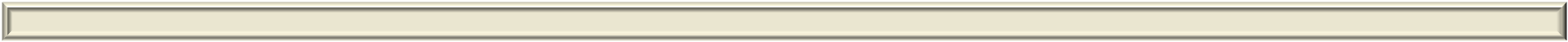 RUBRICA VALUTATIVA – Competenza chiave: competenza alfabetica funzionale
COMPETENZE  CHIAVE EUROPEE: COMPETENZA IN MATERIA DI CONSAPEVOLEZZA ED ESPRESSIONE CULTURALI - COMPETENZA SOCIALE E CIVICA IN MATERIA DI CITTADINANZA- COMPETENZA PERSONALE, SOCIALE E CAPACITA’ DI IMPARARE A IMPARARE
Discipline di riferimento: ARTE - MUSICA - ED. FISICA
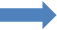 SCUOLA PRIMARIA - CLASSE 1/2
RUBRICA VALUTATIVA – Competenza chiave: COMPETENZA IN MATERIA DI CONSAPEVOLEZZA ED ESPRESSIONE CULTURALI - COMPETENZA SOCIALE E CIVICA IN MATERIA DI CITTADINANZA- COMPETENZA PERSONALE, SOCIALE E CAPACITA’ DI IMPARARE A IMPARARE
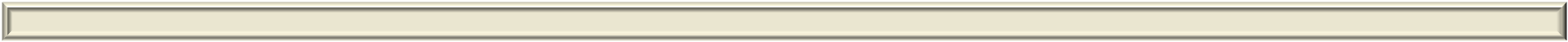 RUBRICA VALUTATIVA – Competenza chiave: competenza alfabetica funzionale
COMPETENZE  CHIAVE EUROPEE: COMPETENZA IN MATERIA DI CITTADINANZA- COMPETENZA IN MATERIA DI CONSAPEVOLEZZA ED ESPRESSIONE CULTURALI- COMPETENZA PERSONALE, SOCIALE E CAPACITA’ DI IMPARARE AD IMPARARE                      COMPETENZE STORICHE
Discipline di riferimento: ARTE - MUSICA - ED. FISICA
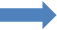 SCUOLA PRIMARIA - CLASSE 3/4/5
RUBRICA VALUTATIVA – COMPETENZA IN MATERIA DI CITTADINANZA- COMPETENZA IN MATERIA DI CONSAPEVOLEZZA ED ESPRESSIONE CULTURALI- COMPETENZA PERSONALE, SOCIALE E CAPACITA’ DI IMPARARE AD IMPARARE